ПРЕЗЕНТАЦИЯ«Василий Андреев – создательпервого Великорусского оркестра»Составитель Юлия Борисовна ЧЕКМАРЕВА,почётный работник воспитания и просвещения РФ,музыкальный руководитель,МБДОУ Детский сад № 4,г. Старица, Тверская область
Василий Васильевич Андреев – 
	выдающийся русский музыкальный просветитель, создатель первого Великорусского оркестра
В.В.Андреев родился 3 января 1861 г. в Бежецке, уездном городе Тверской губернии. Его отец, Василий Андреевич, был купцом, почетным гражданином Бежецка, попечителем городской больницы. Мать Софья Михайловна происходила из обедневшей дворянской семьи, она прекрасно говорила по-французски, играла на рояле, пела, хорошо разбиралась в литературе. Маленький Вася с ранних лет на всю жизнь запомнил сотни поговорок и прибауток, частушек и загадок.
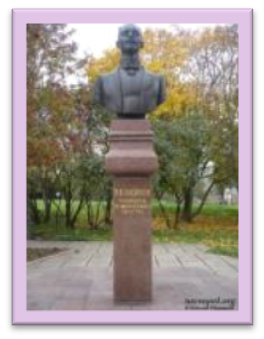 Мальчик часто слушал русскую народную песню и восторгался русскими плясками.
Бежецкий мастер Антонов смастерил В.Андрееву первую его балалайку. Василий быстро освоил ее и решил сделать  концертным инструментом.
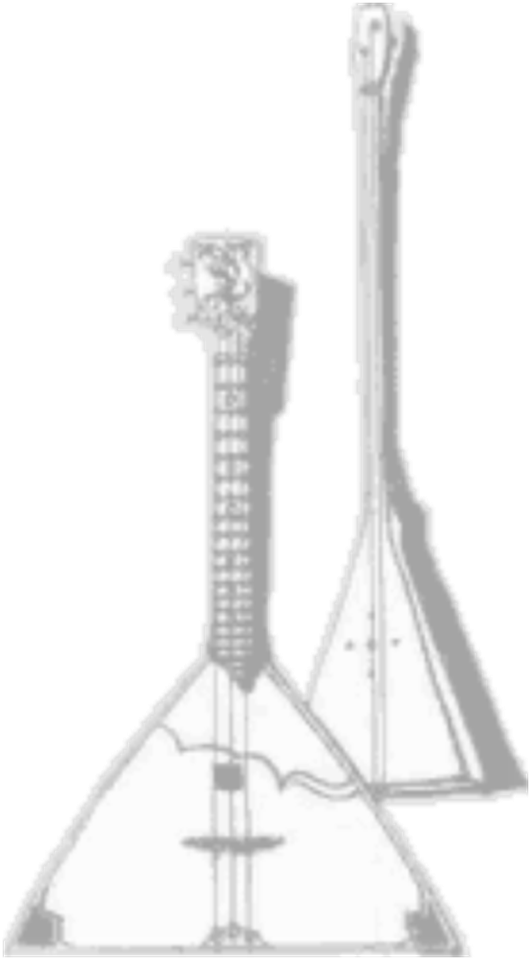 Андреев решил распространить балалайку по всей России, сделать ее любимым инструментом у всех сословий. Любителей балалайки  благодаря музыканту становилось все больше.
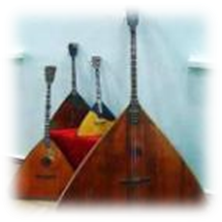 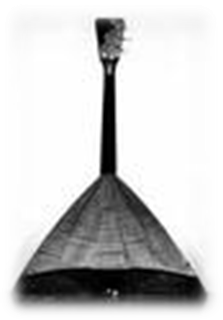 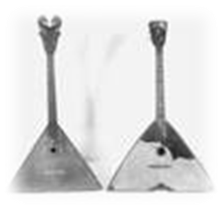 Андреев решает создать образцовый оркестр. 20 марта 1888 г. в Петербурге состоялся концерт. Этот день стал днем рождения национального оркестра. Оркестр выступал без дирижера – Андреев был исполнителем на балалайке-приме. Василий Васильевич стал готовиться со своим коллективом к поездке по городам Центральной России.
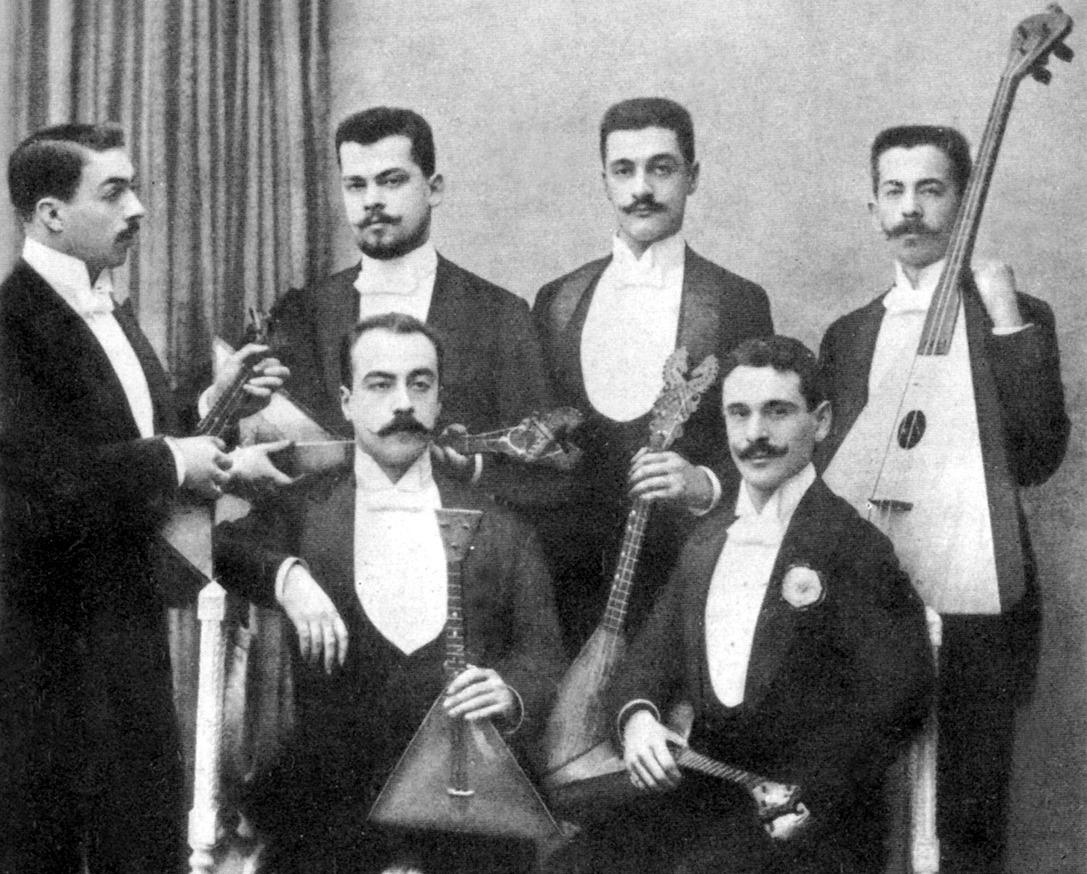 Музыканты отправились в Тверь, Москву, Орёл, Курск.
В этом же году оркестр Андреева был назван Великорусским оркестром. Андреев  дал название оркестру по составу инструментов, принадлежащих к средней и северной полосам России, то есть к Великороссии, или древнему государству Московскому.
Завершился отбор инструментов для оркестра. В оркестр  введены жалейка, свирель, бубен, накры (род глиняных литавр), медные оркестровые литавры, звончатые гусли, ложки.Последним приобретением были прямоугольные гусли (17–18 век) в виде стола.
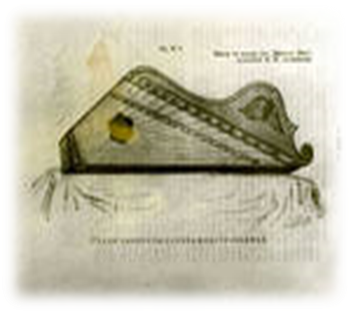 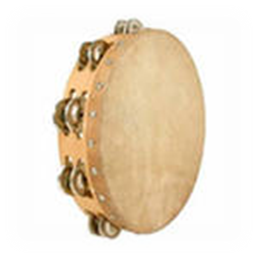 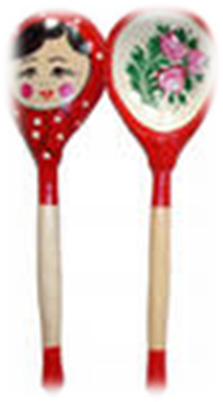 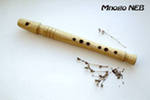 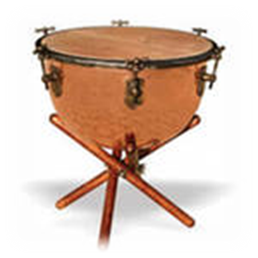 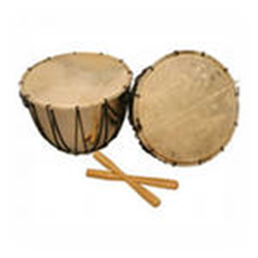 18 декабря музыканты дали концерт в Твери, в здании Дворянского собрания  (ныне Тверской гарнизонный Дом офицеров) . Выступления оркестра были приняты очень горячо, в одной из газет отмечалось:«…Публика отбила себе ладони» .
Андреев гастролирует в разных странах – Франции, Англии, Германии, Америке. В. В. Андреев был награжден  Орденом Почетного легиона и  Большой золотой медалью.
Из России тысячами импортировались балалайки и домры.Великорусский оркестр был признан явлением международного значения.
Василий Васильевич любил Тверской край, старался, чтобы земляки его владели балалайками и домрами, помогал организовать ансамбли народных инструментов. Постоянно поддерживал коллектив в Бологом. В школах стали преподавать народную музыку.
Государственный академический оркестр имени В.В. Андреева
23 сентября 2011 г. в Бежецке установлен памятник балалайке. Главную часть памятника – саму балалайку – вырезал из дерева Алексей Гриднев, резчик из Тутаева Ярославской области.